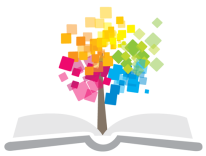 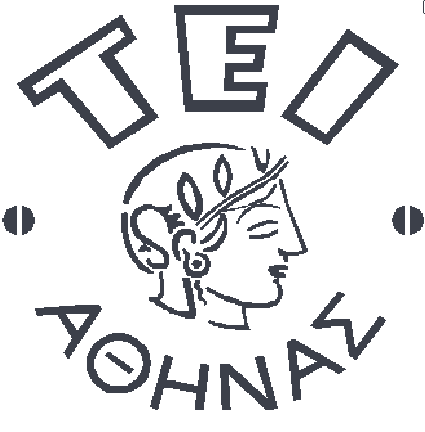 Ανοικτά Ακαδημαϊκά Μαθήματα στο ΤΕΙ Αθήνας
Αιματολογία ΙΙ (Θ)
Ενότητα 2: Διαφορική διάγνωση αναιμίας
Αναστάσιος Κριεμπάρδης
Τμήμα Ιατρικών εργαστηρίων
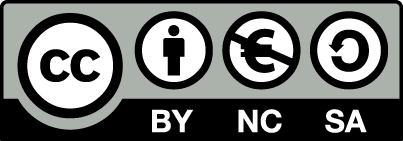 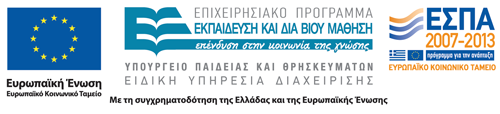 Αίτια Αναιμίας 1/2
Σιδηροπενική αναιμία (νεαρές γυναίκες).
Ετερόζυγη α- ή β-μεσογειακή αναιμία (κληρονομική).
Αναιμία χρονίας νόσου.
Μυελοδυσπλαστικά σύνδρομα (>65 ετών).
Χρόνια νεφρική ανεπάρκεια.
Αυτοάνοση αιμολυτική αναιμία.
Έλλειψη Β12 ή φυλλικού οξέος.
1
Αίτια Αναιμίας 2/2
Ηπατοπάθειες – Αλκοολισμός.
Ενδοκρινοπάθειες.
Κακοήθεις παθήσεις του αίματος.
Συγγενής σφαιροκυττάρωση.
Έλλειψη γλυκόζο-6-φωσφορικής αφυδρογονάσης.
Απλαστική αναιμία.
Λιγότερο συχνά αίτια.
2
Στοιχεία-Κλειδιά
Πτώση Hb < 12gr/dl γυναίκες.
Πτώση Hb < 13,5gr/dl άντρες.
Ιστορικό και κλινική κατάσταση.
Γενική αίματος, ΔΕΚ, μορφολογία.
Δείκτες διάγνωση και κατάταξη.
Σίδηρος, φερριτίνη, Β12, φυλλικό οξύ, Coombs.
Υποστηρικτική αγωγή.
3
Ορισμός Αναιμίας
Ελάττωση πυκνότητας αιμοσφαιρίνης.
Φύλο, ηλικία.
4
Παθοφυσιολογία
Μειωμένα ερυθροκύτταρα.
Υποξία στους ιστούς.
Φυσιολογική μεταφορά CO2 και NO.
Hypoxia inducible transcription factor (HIF).
HIF + O2 = off.
HIF διαμεσολαβητής παραγωγής Εpo.
5
Υποξία
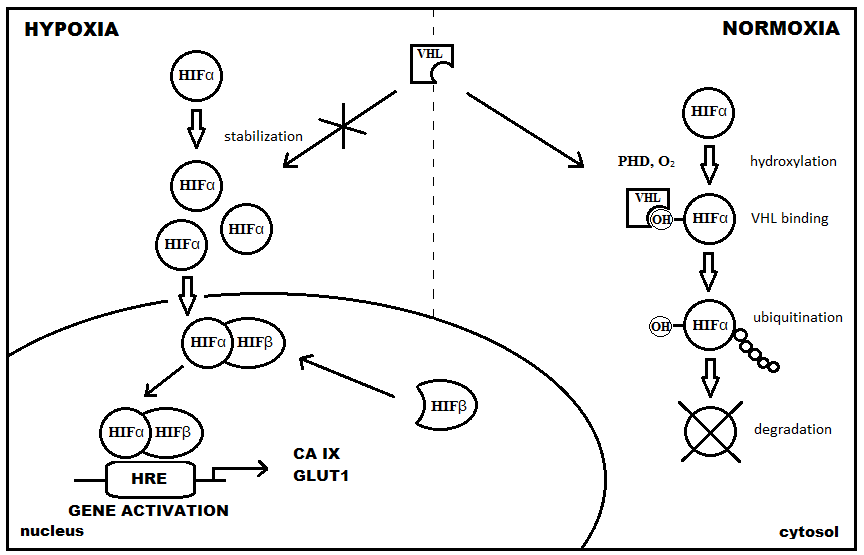 6
intechopen.com
Αντιρροπιστικοί Μηχανισμοί της Υποξίας
7
Αύξηση της Epo
Υποξία ενεργοποίηση HIF = παραγωγή Εpo.
1000 φορές στο πλάσμα.
6-8 φορές στο μυελό των οστών.
Epo αύξηση ΔΕΚ.
Αύξηση ΔΕΚ αύξηση RBCs.
8
Μείωση Συγγένειας Hb με Ο2
Πρωιμότερος μηχανισμός.
Απελευθέρωση μεγάλο ποσού Ο2 στα τριχοειδή.
Αύξηση 2,3-διφωσφορογλυκερινικού οξέος.
Σύνδεση με HbA μείωση συγγένειας.
Μετατόπιση καμπύλης κορεσμού στα δεξιά.
Στη χρόνια αναιμία η αύξηση του 2,3-BPG γίνεται με αύξηση του ενδοκυτταρικού pH.
Λειτουργία μηχανισμού για μείωση Hb 2-3gr/dl.
9
Μειωμένη Κατανάλωση Ο2
Υποξία.
Τροποποίηση ενεργειακής λειτουργίας κυττάρων.
Αύξηση αναερόβιας γλυκόλυσης.
Αύξηση κατανάλωσης γλυκόζης.
Αύξηση παραγωγής ενδοκυτταρικού γαλακτικού οξέος.
Φαινόμενο Pasteur.
10
Γλυκόλυση
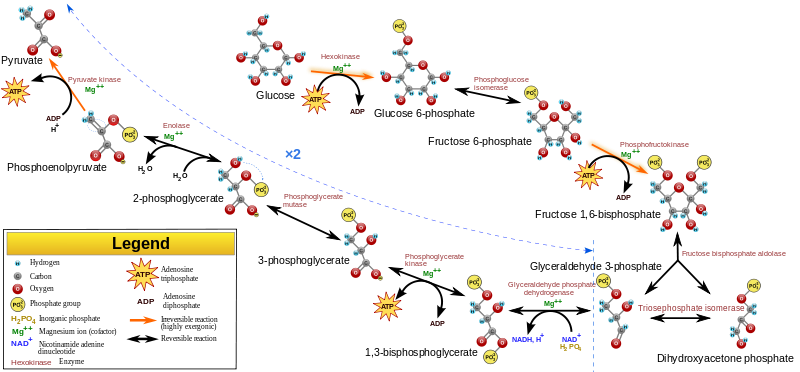 “Glycolysis2”, από JohnyAbb διαθέσιμο με άδεια CC BY-SA 3.0
11
Ανακατανομή Αιμάτωσης Ιστών
Όργανα ανθεκτικά στην υποξία 
Υποδόριος ιστός,
Νεφροί,
Μεσεντέριο.
Όργανα ευαίσθητα στην υποξία
Εγκέφαλος,
Μυοκάρδιο (αγγειο-διασταλτικά, -συσπαστικά, -γενετικά με συμμετοχή HIF).
12
Αύξηση Καρδιακής Παροχής
Μείωση Hb >7gr/dl.

Ελάττωση ιξώδους αίματος.
Αύξηση καρδιακής συχνότητας.
Αύξηση όγκου παλμού.
Αύξηση καρδιακής παροχής (μυοκάρδιο περισσότερο αίμα).
13
Αύξηση Ρυθμού Αναπνοής
Σοβαρή αναιμία.
Αύξηση καρδιακής παροχής.
Αυξημένες ανάγκες οξυγόνου στο μυοκάρδιο.
Αύξηση αναπνοής.
14
Διαγνωστική Προσέγγιση Ασθενή
Ιστορικό.
Κλινικά συμπτώματα.
Γενική αίματος.
Μορφολογία.
Παράμετροι υποβοήθησης για διάγνωση και κατάταξη.
15
Πληροφορίες Ιστορικού
Καταγωγή ασθενή.
Τόπος γέννησης.
Γυναίκες έμμηνο ρύση.
Δίαιτα.
Αιμοδοσία.
Χειρουργεία.
Ίκτερος.
Γαστρεντερικό.
Φλεγμονή.
Νεφρική ανεπάρκεια.
16
Κλινική Εικόνα
Ανάλογα του βαθμού μείωσης της Hb.
Ταχυκαρδία.
Αίσθημα παλμών.
Κόπωση.
Ήπια σε βραδέως εγκαθιστώμενης αναιμίας.
17
Εργαστηριακά Ευρήματα
Hct, Hb, MCH, MCHC, MCv, RDW.
Επίχρισμα.
Μορφολογία ερυθροκυττάρων.
Παρουσία ερυθροβλαστών.
Μεταβολές μορφολογίας και αριθμού αιμοπεταλίων.
Δυσπλαστικές μορφές κοκκιώδους σειράς.
Παθολογικά κύτταρα;
18
Εξέταση Μυελού των Οστών
Επίχρισμα.
Οστεομυελική βιοψία.
Κυτταροβρίθεια του μυελού.
Σιδηροβλάστες.
Μυελοδυσπλαστικά σύνδρομα.
Δισερυθροποιητικές αναιμίες.
Διήθηση του μυελού από αιμοποιητικά ή άλλα κύτταρα.
19
Άλλες Εξετάσεις 1/2
Σίδηρος ορού.
Φεριτίνη ορού.
TIBC.
Κορεσμός τρανσφερίνης.
Ηλεκτροφόρηση αιμοσφαιρίνης.
Β12.
Φυλλικό οξύ.
Coombs.
Ηλεκτροφόρηση λευκωμάτων ορού.
Συμπλήρωμα ορού.
20
Άλλες Εξετάσεις 2/2
Έλεγχος αποθηκών σιδήρου (σιδηροβλάστες μυελού).
G6PD.
Νεφρική λειτουργία.
Ηπατική λειτουργία.
Ενδοκρινείς αδένες.
Νοσήματα συνδετικού ιστού.
Χρόνια λοίμωξη.
Μυελοϋπερπλαστικά σύνδρομα.
Λευχαιμίες.
21
Αλγοριθμική Προσέγγιση
Συνδυασμός MCV, MCH
Μικροκυτταρική/υπόχρωμη.
Ορθροκυτταρική/ορθρόχρωμη.
Μακροκυτταρική.
22
Μικροκυτταρική Αναιμία (ΜCV) 1/2
ΜCH
Μειωμένο ή Φυσιολογικό
Αυξημένο
Μικροκυτταρική Ορθρόχρωμη 
ή υπόχρωμη
Μικροκυτταρική Υπέρχρωμη
Επίχρισμα
RDW
Σίδηρος και φεριτίνη ορού
TIBC
Κληρονομική σφαιροκυττάρωση
Ελλειπτωκυττάρωση κτλ
23
Μικροκυτταρική Αναιμία (ΜCV) 2/2
RDW
Fe
TIBC
Φερριτίνη
Σιδηροπενική αναιμία
Σιδηροπενική αναιμία
Σιδηροπενική αναιμία
Σιδηροπενική αναιμία
Επίχρισμα
RDW
Σίδηρος και φεριτίνη 
ορού
TIBC
Fe
TIBC
Φερριτίνη
Αναιμία χρονίας νόσου
Αναιμία χρονίας νόσου
Αναιμία χρονίας νόσου
Αναιμία χρονίας νόσου
Fe
Κορεσμός
τρασφερίνης
Φερριτίνη
Μεσογειακά σύνδρομα ή άλλες αιμοσφαιρινοπάθειες
Μεσογειακά σύνδρομα ή άλλες αιμοσφαιρινοπάθειες
Μεσογειακά σύνδρομα ή άλλες αιμοσφαιρινοπάθειες
Δίμορφα RBC
Κορεσμός
τρασφερίνης
Σιδηροβλαστική αναιμία
Σιδηροβλαστική αναιμία
24
Απροσδιόριστα αποτελέσματα
Εξέταση μυελού (σιδηροβλάστες, αποθήκες σιδήρου)
Υποδοχείς τρανσφερίνης
Προσδιορισμός κλασμάτων αιμοσφαιρίνης
Αναιμία χρονίας νόσου
Σιδηροπενική 
αναιμία
Μεσογειακά σύνδρομα ή 
άλλες αιμοσφαιρινοπάθειες
Σιδηροβλαστική αναιμία
25
Ορθρόχρωμη ορθροκυτταρική
ΔΕΚ
Μειωμένα ή Φυσιολογικά
Αυξημένα
Ανεπαρκής ανταπόκριση του μυελού
 στην αναιμία
Επαρκής ανταπόκριση του μυελού
 στην αναιμία
Δείκτες μεταβολισμού σιδήρου
Λειτουργία ήπατος, νεφρών,
θυροειδή αδένα
Ιστορικό, επίχρισμα, 
δείκτες αιμόλυσης
Μεθαιμορραγική αναιμία
Αιμολυτική αναιμία
26
Δείκτες μεταβολισμού σιδήρουΛειτουργία ήπατος, νεφρών, θυροειδή αδένα
Fe
Φερριτίνη
Πρώιμη σιδηροπενική αναιμία
Διαταραχή
 ήπατος
Ηπατική νόσος
Διαταραχή 
νεφρών
ΧΝΑ
Διαταραχή 
Ενδ. αδένων
Ενδοκρινοπάθεια
Χρόνια φλεγμονή
Κακοήθη νοσήματα 
Χρόνιες φλεγμονές
Ρευματικά νοσήματα
Φυσιολογικοί δεικτες
Οστεομυελική βιοψία
27
Οστεομυελική βιοψία
Μυελική
Υποκυτταρικός 
πληθυσμός
Απλασία
Αμιγής απλασία ερυθράς σειράς
Διήθηση από παθολογικό ιστό
Μυελοφθισική αναιμία
Ορθροβλαστες
(πυρήνες)
Δυσερυθροποιητική 
αναιμία
Αιματολογικά νοσήματα
Μεταστάσεις
Κοκκιώματα (φυματίωση)
Μεγαλοβλαστικές
 αλλοιώσεις
Συγκαλυμμένη 
μεγαλοβλαστκή 
αναιμία
Μυελοδυσπλαστικά 
σύνδρομα
28
Μακροκυτταρική Αναιμία (MCV > 100fl)
Αληθής
Ψευδής
Γενική αίματος, επίχρισμα
ΜCV >110fl
Πιθανή παγκυτταροπενία
Ωοειδή μακροκύτταρα
Υπερκατάτμητα ουδετερόφιλα 
πολυμορφοπύρηνα
ΜCV 100-110fl
Διαταραχή ερυθράς
σειράς
Δεν υπάρχουν ωοειδή 
μακροκύτταρα
Ποικίλα ευρήματα
Μυελόγραμμα
Μεγαλοβλαστικός
Μη μεγαλοβλαστικός
ΜΕΓΑΛΟΒΛΑΣΤΙΚΗ ΑΝΑΙΜΙΑ
ΜΗ ΜΕΓΑΛΟΒΛΑΣΤΙΚΗ ΑΝΑΙΜΙΑ
29
Μεγαλοβλαστική αναιμία
Κλινική εικόνα, Β12, φυλλικό οξύ
Β12
Φυλλικό οξύ
Φυλλικό οξύ ερυθροκυττάρων
Β12
Φυλλικό οξύ
Φυλλικό οξύ ερυθροκυττάρων
Έλλειψη Β12
Έλλειψη φυλλικού
ΜΗ ΜΕΓΑΛΟΒΛΑΣΤΙΚΗ ΑΝΑΙΜΙΑ
Κλινική εικόνα, ορμόνες θυροειδούς, ΔΕΚ
Άλλα σπάνια
Αλκοολισμός
Χρόνια ηπατική νόσος
Υποθυροειδισμός
Δικτυοερυθροκυττάρωση μετά από αιμόλυση ή αιμορραγία
30
Αιμολυτική αναιμία (ΑΑ)
(-)                        Άμεση δοκιμασία κατά Coombs              (+)
Μη Ανοσολογικής αρχής ΑΑ
Ανοσολογικής αρχής  ΑΑ
1. Ιστορικό, κλινική εξέταση, επίχρισμα
Θετικό ιστορικό, κλινικά σημεία
Έκθεση σε Φ/Χ παράγοντες ή λοιμώξεις
31
Χωρίς χαρακτηριστικά ευρήματα
Χρώση για σωμάτια Heinz
Προσδιορισμός κλασμάτων αιμοσφαιρίνης 
Δοκιμασίες για διάχυτη ενδοαγγειακή πήξη (ΝΠΑ)
Διαταραχή Hb
Ιστορικό για σωμάτια Heinz
Θετική δοκιμασία ΝΠΑ
Έλλειψη G6PD
Ετερόζυγες αιμοσφαιρινοπάθειες
ΝΠΑ
32
Ανοσολογικής αρχής (ΑΑ)
Αυτοάνοση
Αλλοάνοση
Ιστορικό
Μετάγγιση αίματος
Θετική Έμμεση Coombs
Νεογνό Rh (+) μητέρας Rh (-)
Θετική έμμεση Coombs στη μητέρα
Αλλοάνοση από ασύμβατη
μετάγγιση
Ισοάνοση Αιμολυτική 
νόσος του νεογνού
33
Αυτοάνοση
10-20%
80-90%
ΑΑΑ από θερμά αντισώματα
ΑΑΑ από ψυχρά αντισώματα
50%
50%
Ψυχροσυγκολλητίνες 
Ιδιοπαθής
Δευτεροπαθής
Κακοήθη νοσήματα
Λοιμώξεις
Ιδιοπαθής
Δευτεροπαθής
Κακοήθη νοσήματα
Λοιμώξεις
Φάρμακα
ανοσοανεπάρκειες
Ψυχροσυγκοαιμολυσίνες
Παροξυσμική αιμοσφαιρινουρία από ψύχος
34
Τύπος αναιμίας βασιζόμενος στο MCV και MCH
35
Τύπος αναιμίας βασιζόμενος στο MCV και RDW
36
Παθοφυσιολογική Ταξινόμηση Αναιμίας 1/7
Α. Μειωμένη παραγωγή RBCs
Διαταραχή αρχέγονων κυττάρων μυελού των οστών
Υποπλαστικός μυελός (απλαστική αναιμία, χημειοθεραπεία, συγγενή σύνδρομα απλασίας).
Διήθηση μυελού των οστών (μυελοϋπερπλαστικά και λεμφοϋπερπλαστικά σύνδρομα, νεοπλασίες, κοκκιωματώδεις νόσοι).
37
Παθοφυσιολογική Ταξινόμηση Αναιμίας 2/7
Α. Μειωμένη παραγωγή RBCs
Διαταραχή προγονικών κυττάρων ερυθράς σειράς
Αμιγής απλασία ερυθράς σειράς.
Ενδοκρινικά νοσήματα.
Σιδηροβλαστική αναιμία.
Νεφρική ανεπάρκεια.
Ηπατική ανεπάρκεια.
Αναιμία χρόνιας νόσου.
Συγγενείς δισερυθροποιητικές αναιμίες.
38
Παθοφυσιολογική Ταξινόμηση Αναιμίας 3/7
Α. Μειωμένη παραγωγή RBCs
Διαταραχή σύνθεσης νουκλεϊνικών οξέων
Μεγαλοβλαστική αναιμία (Β12, φυλλικό οξύ, συγγενείς διαταραχές κοβαλαμίνης ή φυλλικού, φάρμακα, ομοκυστινουρία).
Διαταραχές μεταβολισμού πουρινών/πυραμιδινών (σύνδρομο Lesh-Nyhan, οροτική οξυουρία).
39
Παθοφυσιολογική Ταξινόμηση Αναιμίας 4/7
Α. Μειωμένη παραγωγή RBCs
Διαταραχή σύνθεσης αιμοσφαιρίνης
Σιδηροπενική αναιμία.
Συγγενείς διαταραχές μεταβολισμού σιδήρου.
Πορφυρίες.
Θαλασσαιμίες.
40
Παθοφυσιολογική Ταξινόμηση Αναιμίας 5/7
Β. Αυξημένη καταστροφή RBCs
Αιμόλυση από ενδογενή ερυθροκυτταρικά αίτια
Διαταραχή μεμβράνης (κληρονομική σφαιροκυττάρωση, ελλειπτοκυττάρωση, πυροποικιλοκυττάρωση, αβηταλιποπρωτεϊναιμία κ.α.).
Διαταραχή αιμοσφαιρίνης (δρεπανοκυτταρική, ασταθείς αιμοσφαιρίνες).
Διαταραχή ερυθροκυτταρικού μεταβολισμού (έλλειψη G6PD, πυροσταφιλικής κινάσης, άλλες διαταραχές γλυκόλυσης και οδού μονοφωσφορικής εξόζης).
41
Παθοφυσιολογική Ταξινόμηση Αναιμίας 6/7
Β. Αυξημένη καταστροφή RBCs
Αιμόλυση από εξωγενή ερυθροκυτταρικά αίτια
Μηχανική μικροαγγειοπάθεια (θρομβωτική θρομβοπενική πορφύρα, αιμολυτικό ουραιμικό σύνδρομο, μεταλλικές καρδιακές βαλβίδες, αδενοκαρκίνωμα, διάχυτη ενδοαγγειακή πήξη, αγγειίτιδες, εγκαύματα).
Λοιμώξεις (ελονοσία, λεϊσμανίαση, τοξοπλάσμωση, τυφοειδής πυρετός, μπαμπεσίωση, κλωστηριδιακή λοίμωξη).
Άλλα αίτια (ουραιμία, υποφωσφαταιμία, φάρμακα, δηλητήρια).
Άνοση (ΑΑΑ, φάρμακα, αγγειίτιδα, λεμφοϋπερπλαστικά σύνδρομα).
Υπερσπληνισμός.
Απώλεια αίματος.
42
Παθοφυσιολογική Ταξινόμηση Αναιμίας 7/7
Γ. Σχετική αναιμία
Αύξηση όγκο πλάσματος
Κύηση
Υπεργαμμασφαιριναιμία
43
Τέλος Ενότητας
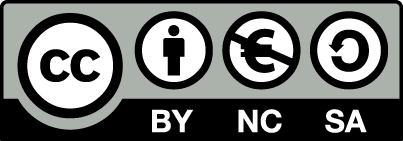 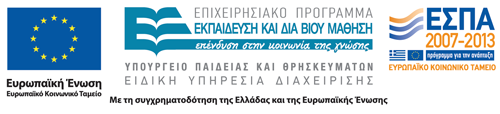 Σημειώματα
Σημείωμα Αναφοράς
Copyright Τεχνολογικό Εκπαιδευτικό Ίδρυμα Αθήνας, Αναστάσιος Κριεμπάρδης 2014. Αναστάσιος Κριεμπάρδης. «Αιματολογία ΙΙ (Θ). Ενότητα 2: Διαφορική διάγνωση αναιμίας». Έκδοση: 1.0. Αθήνα 2014. Διαθέσιμο από τη δικτυακή διεύθυνση: ocp.teiath.gr.
Σημείωμα Αδειοδότησης
Το παρόν υλικό διατίθεται με τους όρους της άδειας χρήσης Creative Commons Αναφορά, Μη Εμπορική Χρήση Παρόμοια Διανομή 4.0 [1] ή μεταγενέστερη, Διεθνής Έκδοση.   Εξαιρούνται τα αυτοτελή έργα τρίτων π.χ. φωτογραφίες, διαγράμματα κ.λ.π., τα οποία εμπεριέχονται σε αυτό. Οι όροι χρήσης των έργων τρίτων επεξηγούνται στη διαφάνεια  «Επεξήγηση όρων χρήσης έργων τρίτων». 
Τα έργα για τα οποία έχει ζητηθεί άδεια  αναφέρονται στο «Σημείωμα  Χρήσης Έργων Τρίτων».
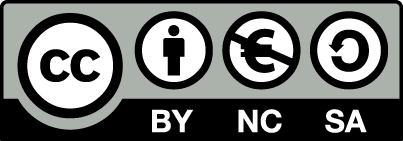 [1] http://creativecommons.org/licenses/by-nc-sa/4.0/ 
Ως Μη Εμπορική ορίζεται η χρήση:
που δεν περιλαμβάνει άμεσο ή έμμεσο οικονομικό όφελος από την χρήση του έργου, για το διανομέα του έργου και αδειοδόχο
που δεν περιλαμβάνει οικονομική συναλλαγή ως προϋπόθεση για τη χρήση ή πρόσβαση στο έργο
που δεν προσπορίζει στο διανομέα του έργου και αδειοδόχο έμμεσο οικονομικό όφελος (π.χ. διαφημίσεις) από την προβολή του έργου σε διαδικτυακό τόπο
Ο δικαιούχος μπορεί να παρέχει στον αδειοδόχο ξεχωριστή άδεια να χρησιμοποιεί το έργο για εμπορική χρήση, εφόσον αυτό του ζητηθεί.
Επεξήγηση όρων χρήσης έργων τρίτων
Δεν επιτρέπεται η επαναχρησιμοποίηση του έργου, παρά μόνο εάν ζητηθεί εκ νέου άδεια από το δημιουργό.
©
διαθέσιμο με άδεια CC-BY
Επιτρέπεται η επαναχρησιμοποίηση του έργου και η δημιουργία παραγώγων αυτού με απλή αναφορά του δημιουργού.
διαθέσιμο με άδεια CC-BY-SA
Επιτρέπεται η επαναχρησιμοποίηση του έργου με αναφορά του δημιουργού, και διάθεση του έργου ή του παράγωγου αυτού με την ίδια άδεια.
διαθέσιμο με άδεια CC-BY-ND
Επιτρέπεται η επαναχρησιμοποίηση του έργου με αναφορά του δημιουργού. 
Δεν επιτρέπεται η δημιουργία παραγώγων του έργου.
διαθέσιμο με άδεια CC-BY-NC
Επιτρέπεται η επαναχρησιμοποίηση του έργου με αναφορά του δημιουργού. 
Δεν επιτρέπεται η εμπορική χρήση του έργου.
Επιτρέπεται η επαναχρησιμοποίηση του έργου με αναφορά του δημιουργού
και διάθεση του έργου ή του παράγωγου αυτού με την ίδια άδεια.
Δεν επιτρέπεται η εμπορική χρήση του έργου.
διαθέσιμο με άδεια CC-BY-NC-SA
διαθέσιμο με άδεια CC-BY-NC-ND
Επιτρέπεται η επαναχρησιμοποίηση του έργου με αναφορά του δημιουργού.
Δεν επιτρέπεται η εμπορική χρήση του έργου και η δημιουργία παραγώγων του.
διαθέσιμο με άδεια 
CC0 Public Domain
Επιτρέπεται η επαναχρησιμοποίηση του έργου, η δημιουργία παραγώγων αυτού και η εμπορική του χρήση, χωρίς αναφορά του δημιουργού.
Επιτρέπεται η επαναχρησιμοποίηση του έργου, η δημιουργία παραγώγων αυτού και η εμπορική του χρήση, χωρίς αναφορά του δημιουργού.
διαθέσιμο ως κοινό κτήμα
χωρίς σήμανση
Συνήθως δεν επιτρέπεται η επαναχρησιμοποίηση του έργου.
Διατήρηση Σημειωμάτων
Οποιαδήποτε αναπαραγωγή ή διασκευή του υλικού θα πρέπει να συμπεριλαμβάνει:
το Σημείωμα Αναφοράς
το Σημείωμα Αδειοδότησης
τη δήλωση Διατήρησης Σημειωμάτων
το Σημείωμα Χρήσης Έργων Τρίτων (εφόσον υπάρχει)
μαζί με τους συνοδευόμενους υπερσυνδέσμους.
Χρηματοδότηση
Το παρόν εκπαιδευτικό υλικό έχει αναπτυχθεί στo πλαίσιo του εκπαιδευτικού έργου του διδάσκοντα.
Το έργο «Ανοικτά Ακαδημαϊκά Μαθήματα στο ΤΕΙ Αθηνών» έχει χρηματοδοτήσει μόνο την αναδιαμόρφωση του εκπαιδευτικού υλικού. 
Το έργο υλοποιείται στο πλαίσιο του Επιχειρησιακού Προγράμματος «Εκπαίδευση και Δια Βίου Μάθηση» και συγχρηματοδοτείται από την Ευρωπαϊκή Ένωση (Ευρωπαϊκό Κοινωνικό Ταμείο) και από εθνικούς πόρους.
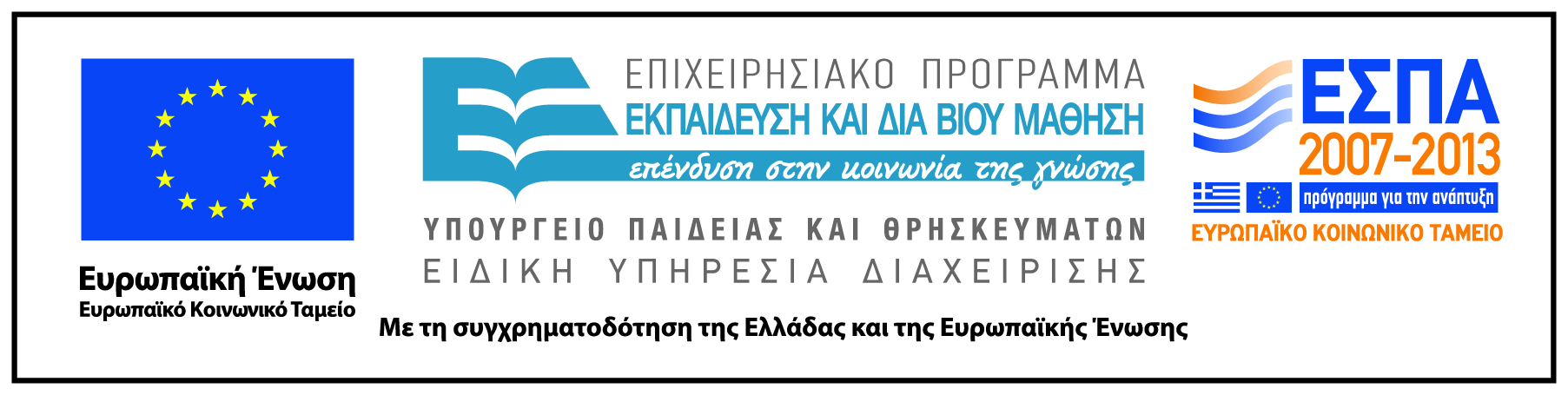